Reading at St Andrew’s
‘To develop a life-long love of reading’
Vision
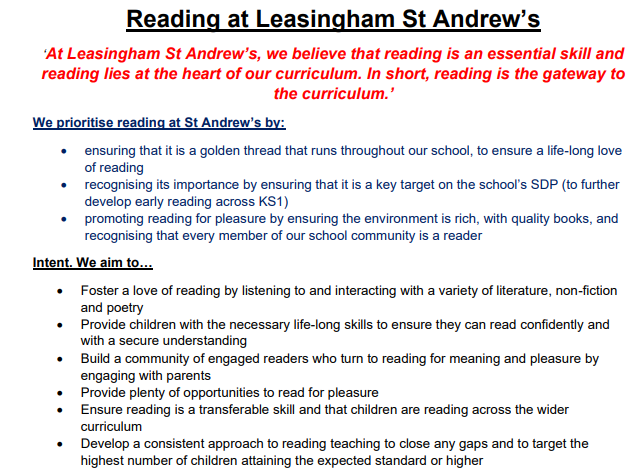 Golden Thread Running Through Curriculum
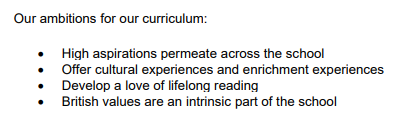 SDP Priority
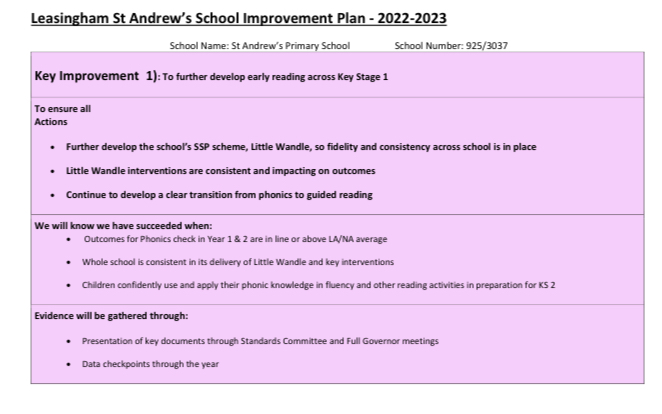 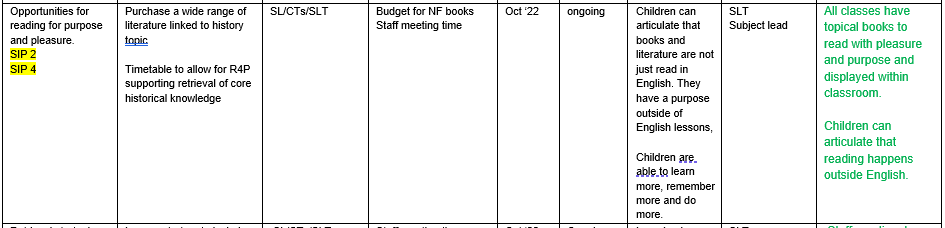 Reading for pleasure and purpose is woven into school’s foundation subject action plans.
Ofsted
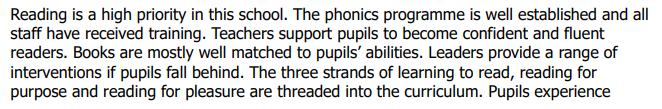 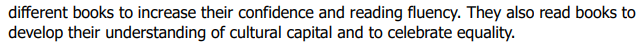 Reading Community
Everyone understands it importance
Reading culture
3 strands: learning to read, reading for purpose, reading for pleasure
Rich diet of diverse texts across cultures/ reading spine 
Environment/ reading corners 
Author engagement
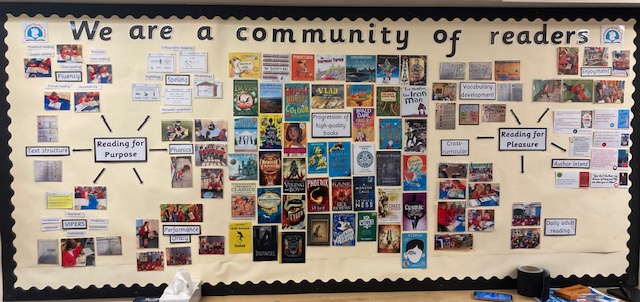 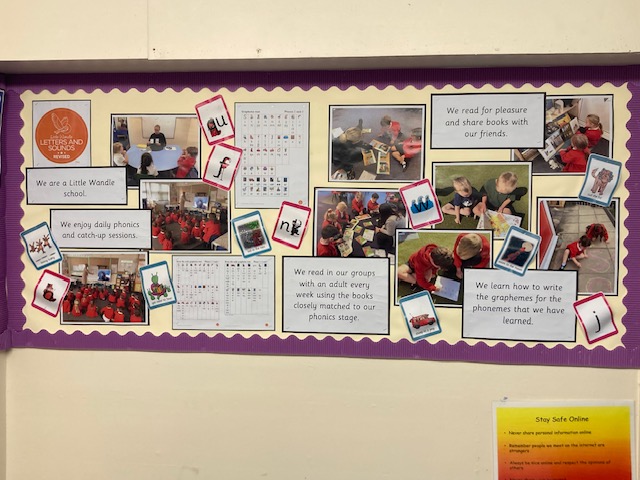 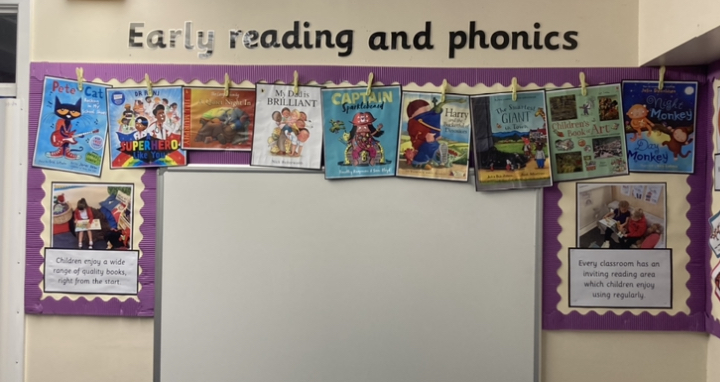 Environment
Early Reading/ learning to read
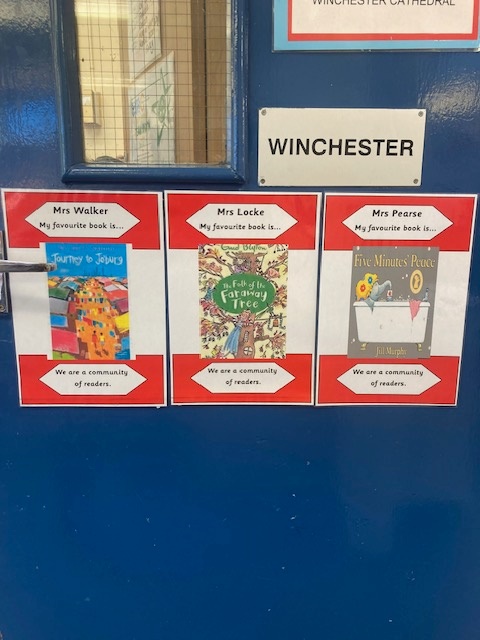 Community of readers
Professional Development
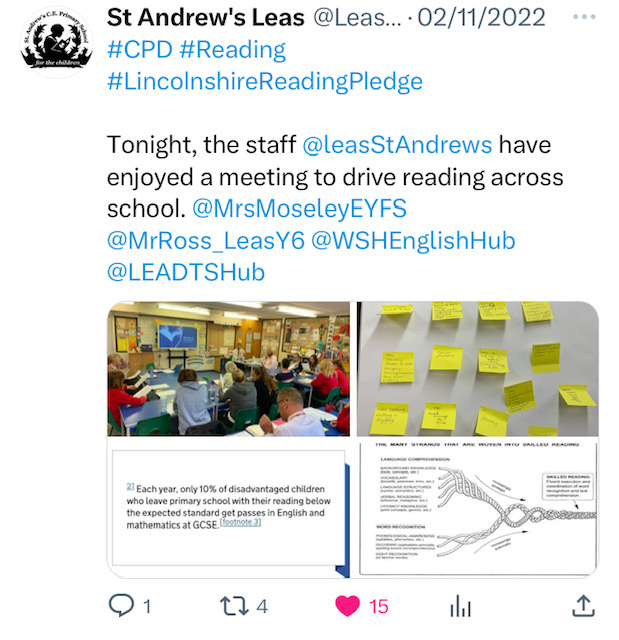 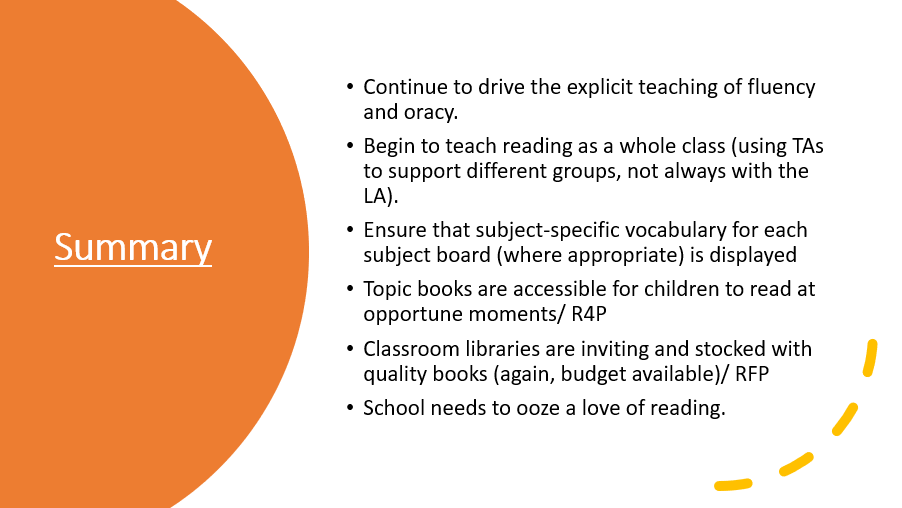 Parental Engagement
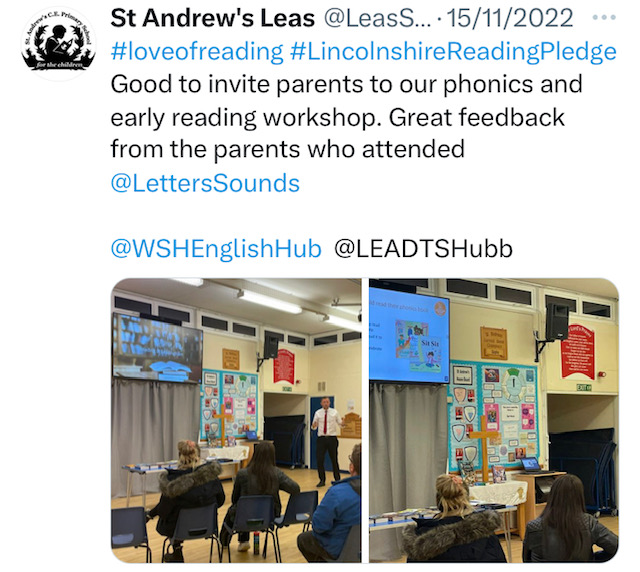 Fudge the school reading dog
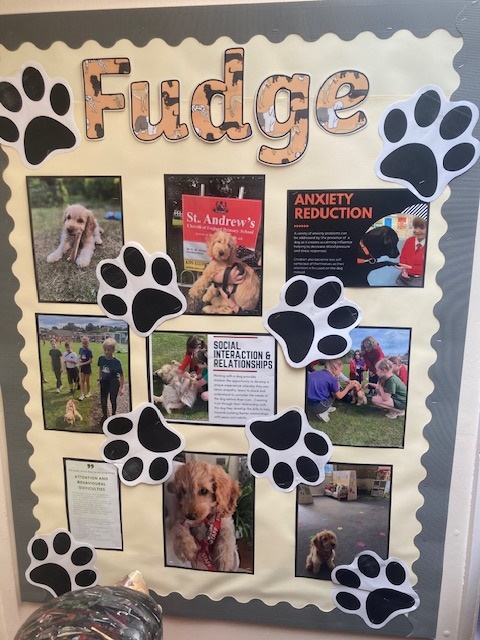 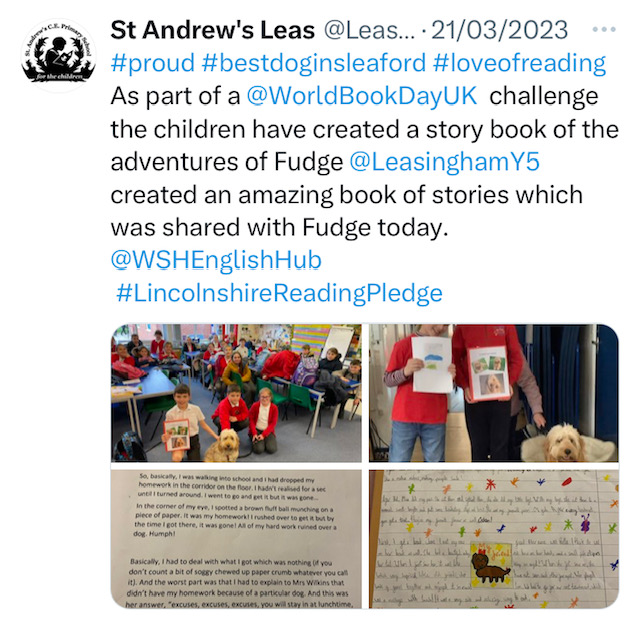 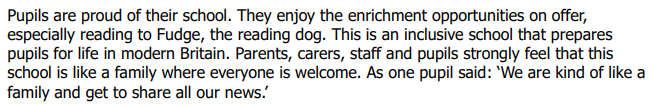 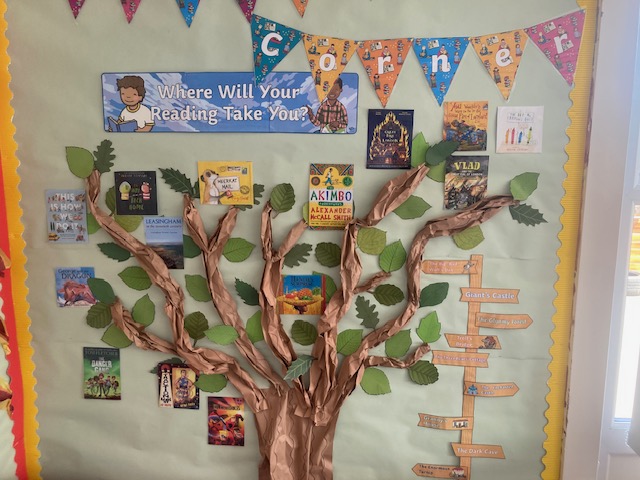 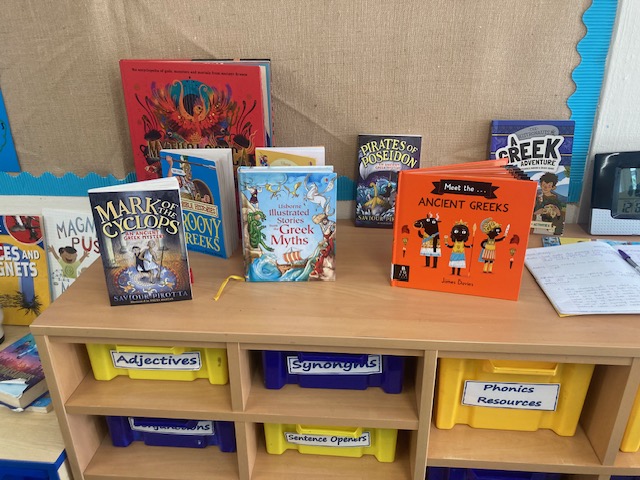 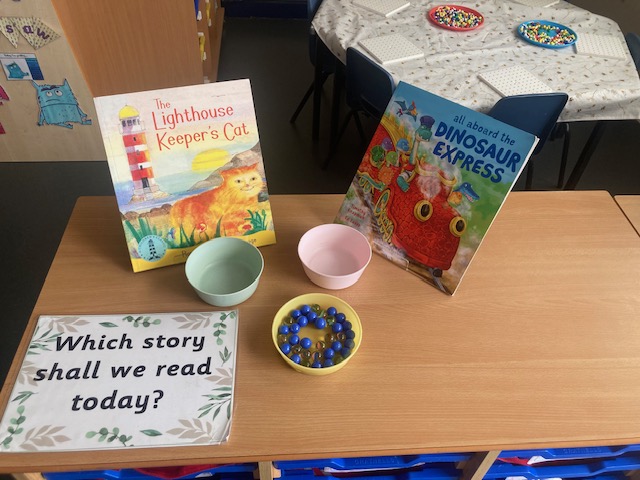 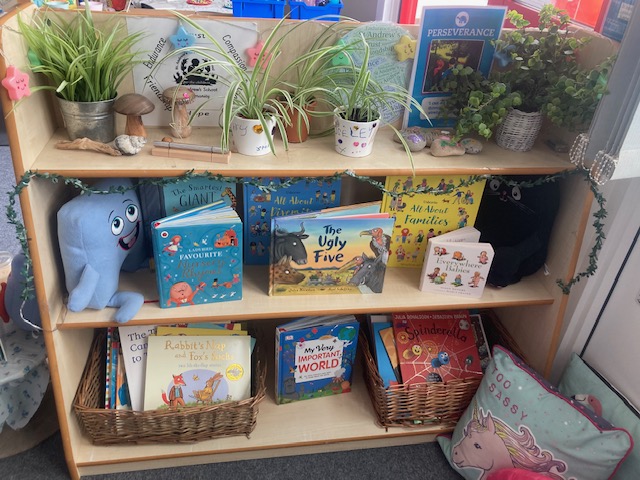 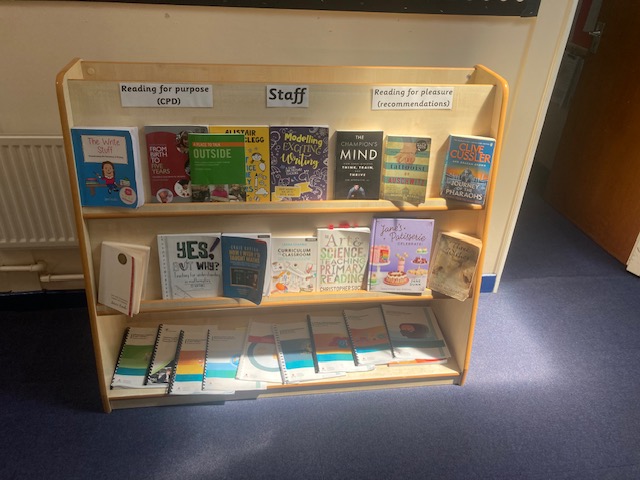 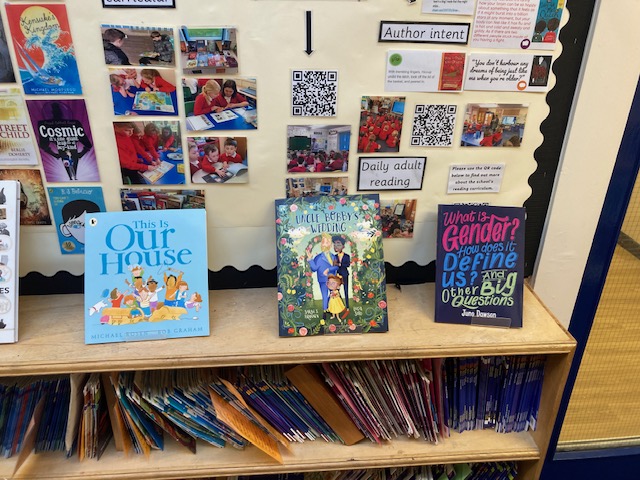 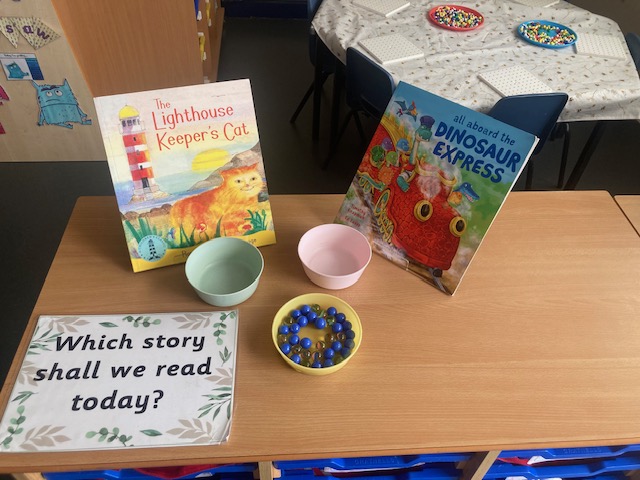 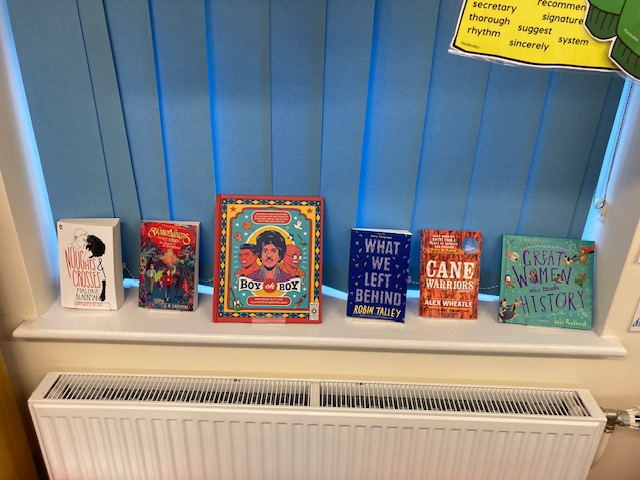 Suggested Reads/RfP
Author Engagement
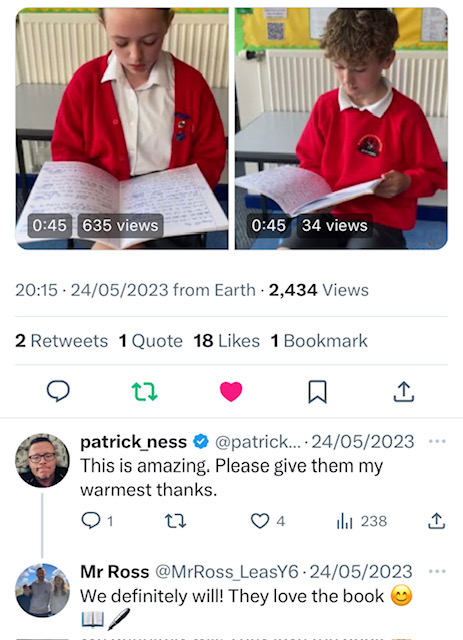 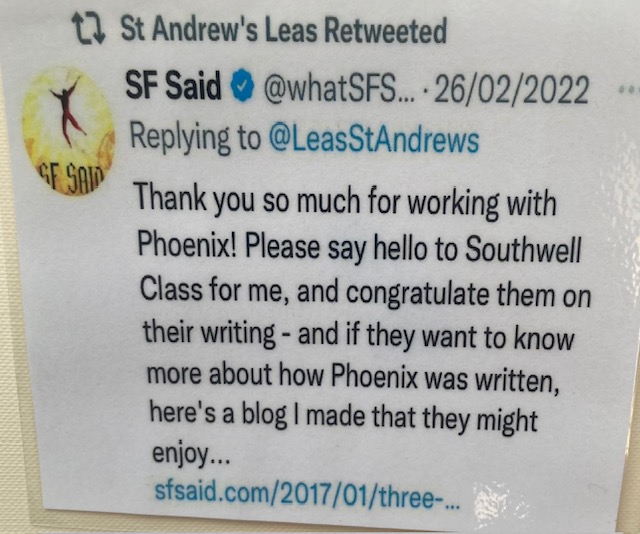 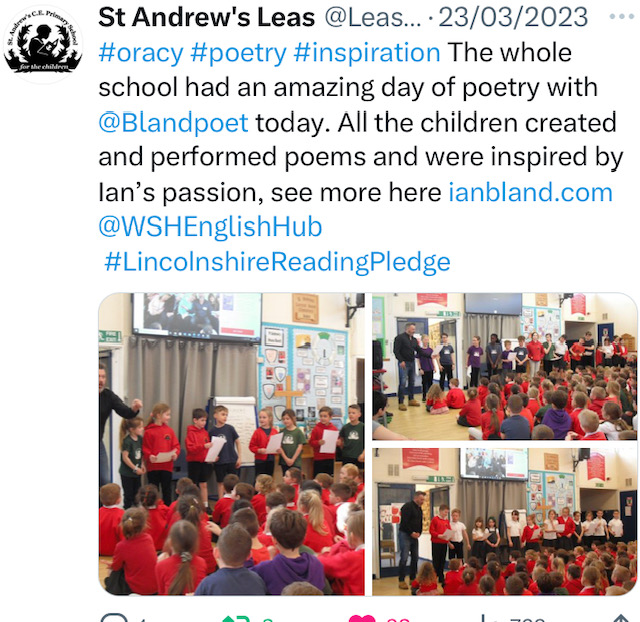 World Book and Poetry Day
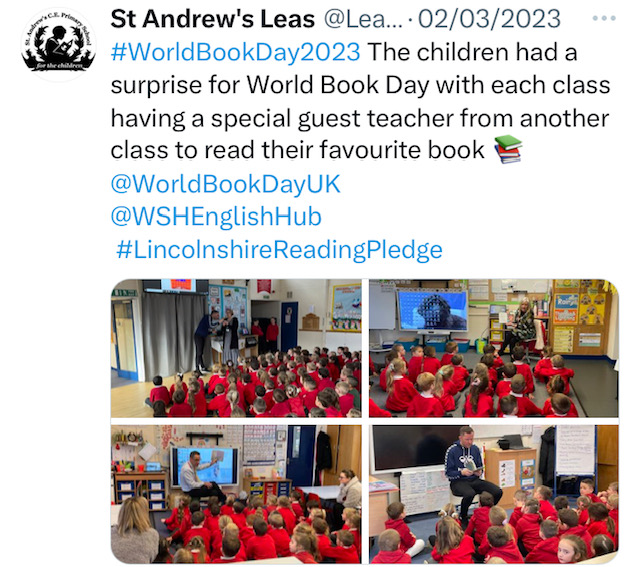 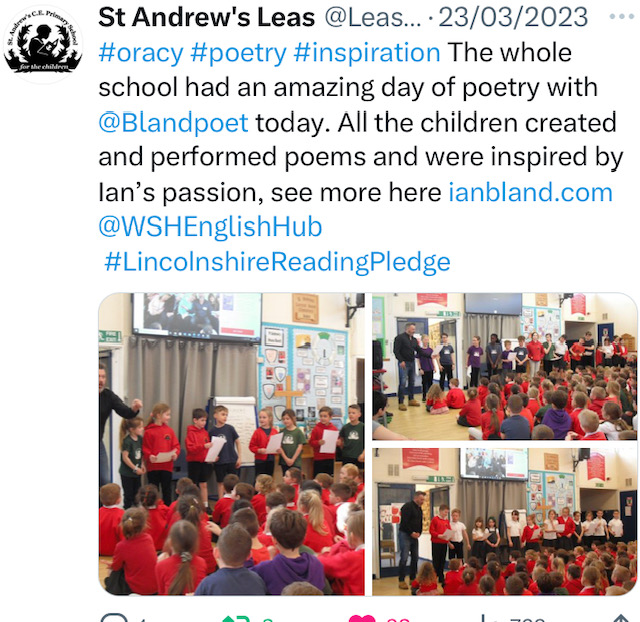 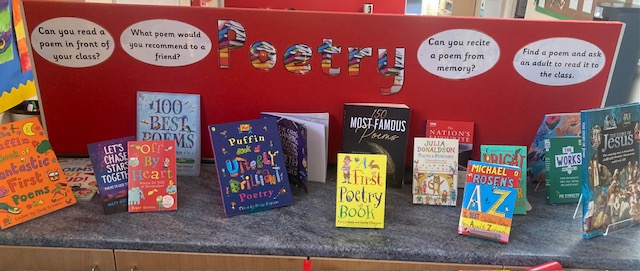